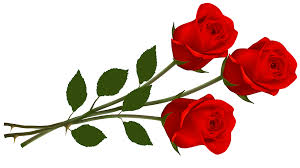 সবাইকে শুভেচ্ছা
পরিচিতি
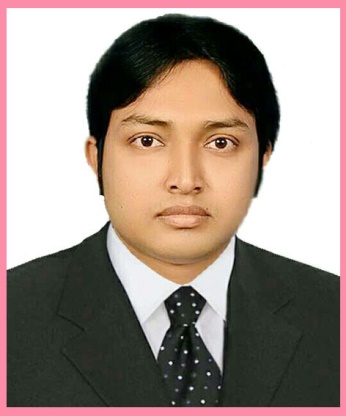 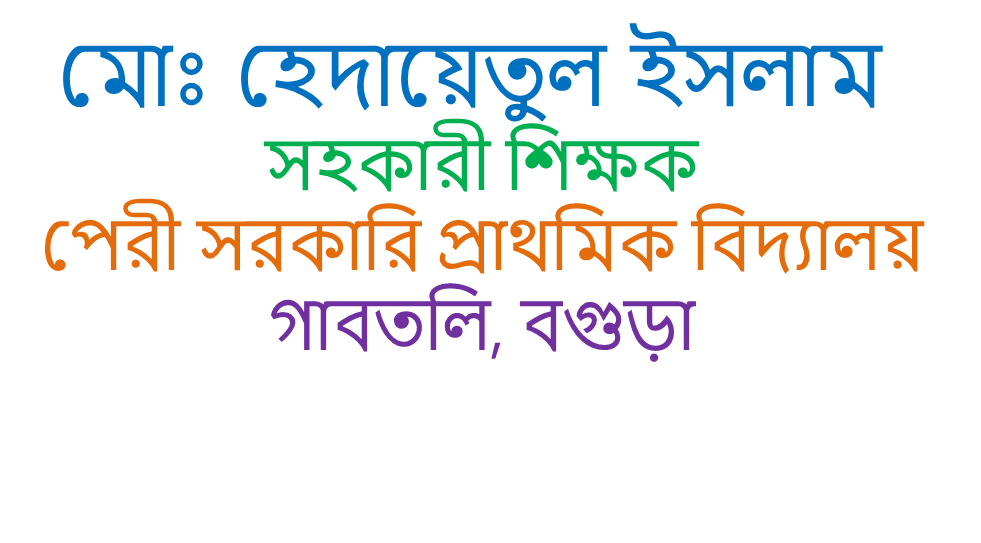 বিষয়ঃ প্রাথমিক গণিত

শ্রেণিঃ দ্বিতীয়
অধ্যায়ঃ ৫ 
সাধারণ পাঠঃ ৫ ও ২ এর গুণ 
বিশেষ পাঠঃ ২ অঙ্কের সংখ্যাকে গুণ 
সময়ঃ ৪০ মিনিট 
তারিখঃ ১৬ /১১/২০২০ইং
পাঠ শেষে শিশুরা যা শিখবে-
১২.৩ হাতে না রেখে অনূধর্ব দুই অঙ্কের সংখ্যাকে এক অঙ্কের সংখ্যা দ্বারা গুণ করতে পারবে।
এসো একটি ছড়া শুনি
দুই এক কে দুই , এসো হাত ধুই
দুই দ্বি-গুণে চার, নেই জীবাণু আর।
তিন দ্বি-গুণে ছয়, নেই কোনো ভয়
চার দ্বি- গুনে আট,এসো করি পাঠ ।
পূর্ব জ্ঞান যাচাইঃ
তোমরা বলতো
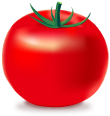 ৪
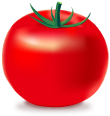 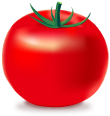 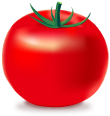 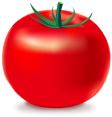 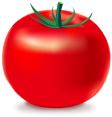 ২ × ২ =
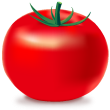 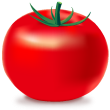 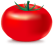 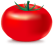 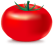 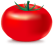 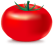 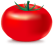 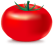 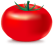 ৮
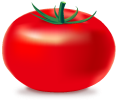 ৪ × ২ =
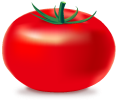 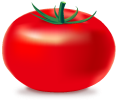 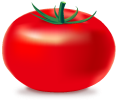 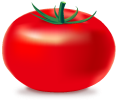 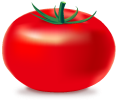 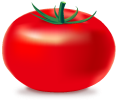 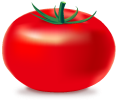 ১৬
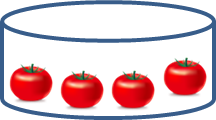 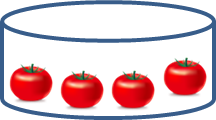 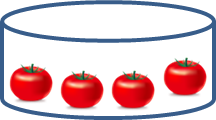 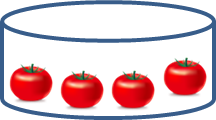 ৪ × ৪ =
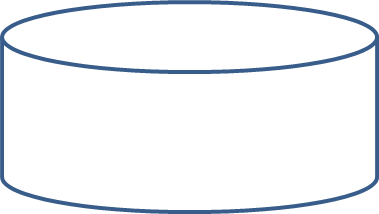 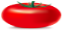 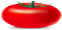 ১০
৫ × ২ =
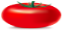 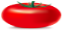 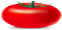 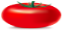 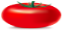 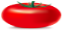 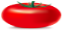 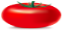 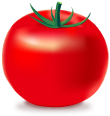 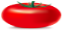 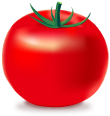 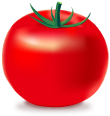 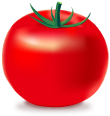 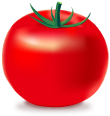 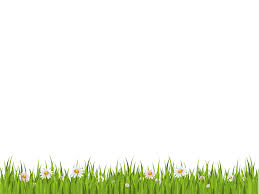 আজকের পাঠ ৫ এর গুণ
×
×
বাস্তব পর্যায়
একজন দোকানদার ৪ টি থালার প্রত্যেক টিতে ৫ টি করে টমেটো রেখেছেন। একত্রে কতগুলো টমেটো আছে?
কাঠি, মার্বেল বা অন্য কোনো বাস্তব উপকরন ব্যবহার করে গুণের ধারণা
অর্ধ বাস্তব
নিচের ছবি অনুযায়ী ৪ টি থালায় কতটি টমেটো আছে বের করি।
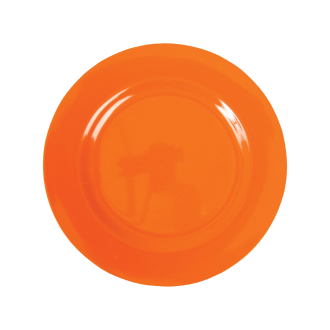 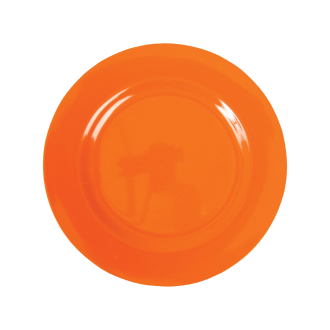 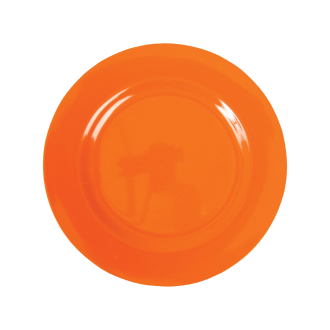 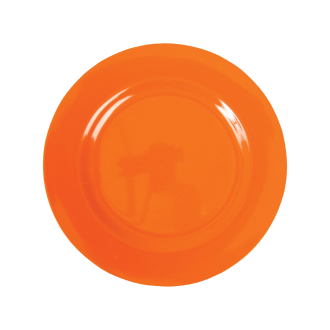 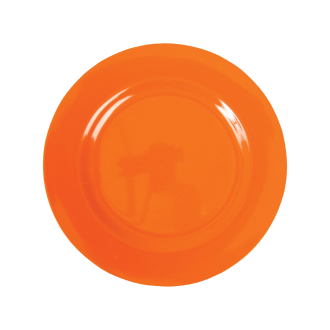 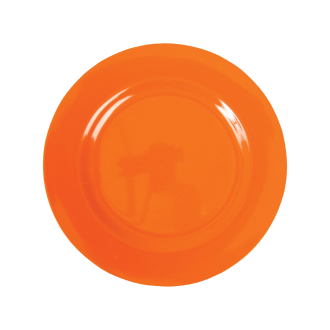 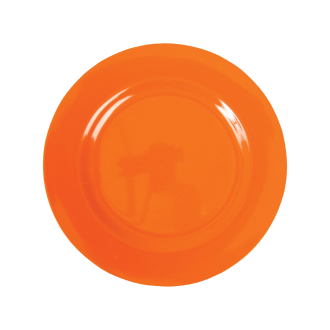 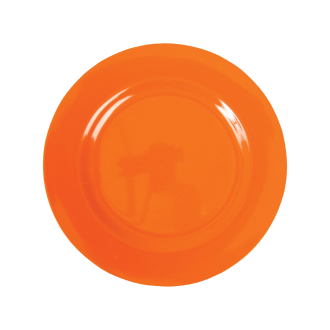 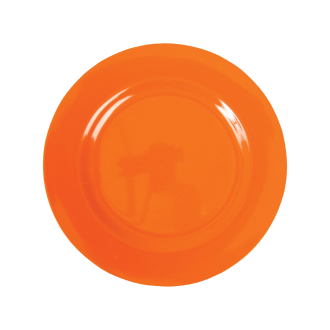 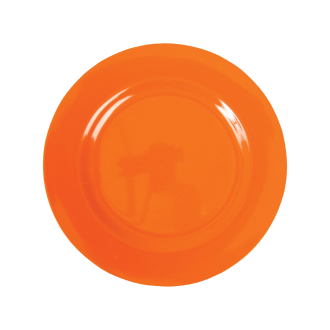 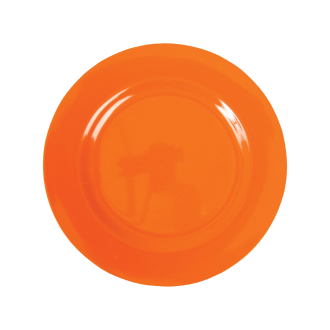 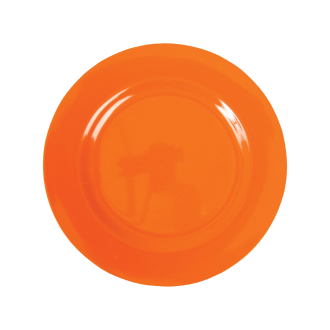 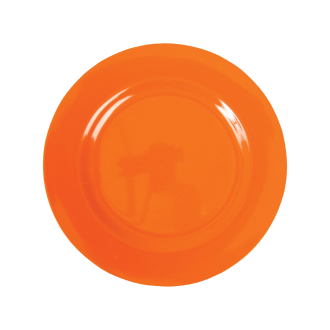 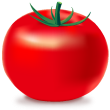 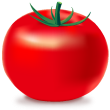 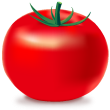 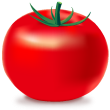 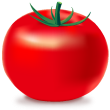 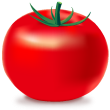 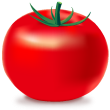 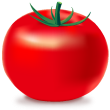 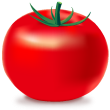 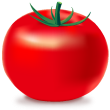 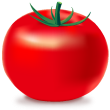 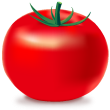 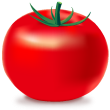 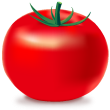 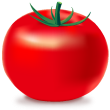 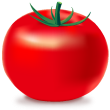 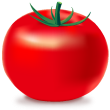 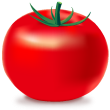 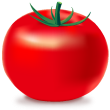 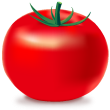 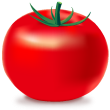 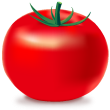 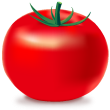 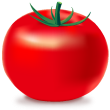 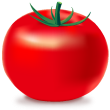 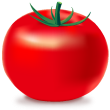 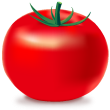 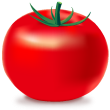 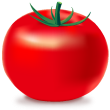 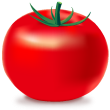 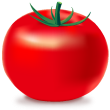 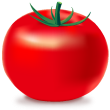 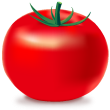 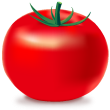 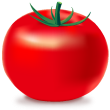 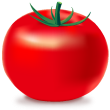 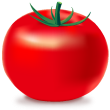 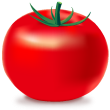 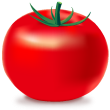 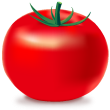 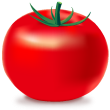 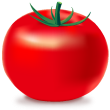 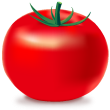 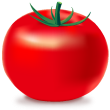 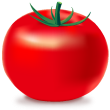 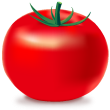 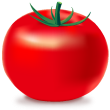 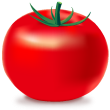 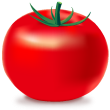 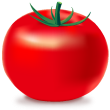 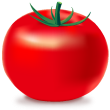 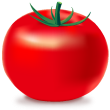 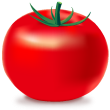 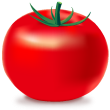 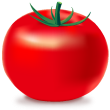 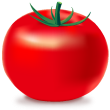 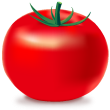 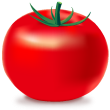 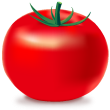 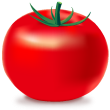 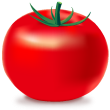 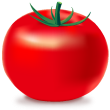 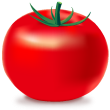 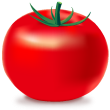 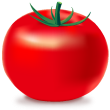 মোট
?
৫ × ১ =
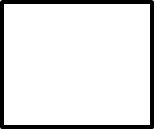 ৫
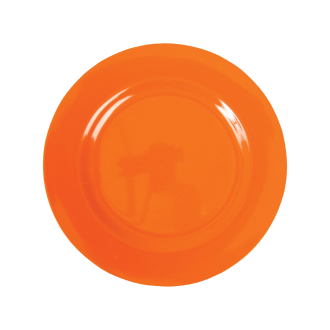 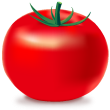 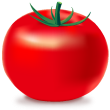 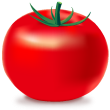 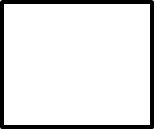 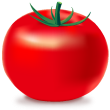 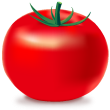 ৫ × ২ =
১০
৫ × ৩ =
১৫
৫ × ৪ =
২০
সুতরাং মোট ২০ টি টমেটো আছে।
অনুরূপভাবে ৫, ৬, ৭ ,৮, ৯ বা ১০ টি থালায় কতগুলো টমেটো থাকবে তা জেনে নিই
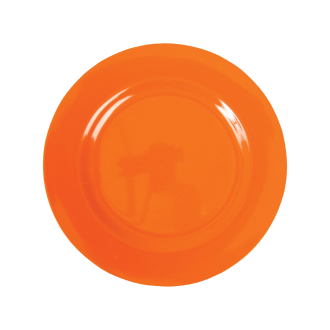 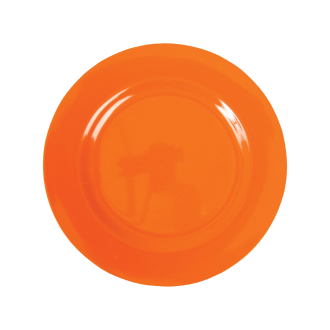 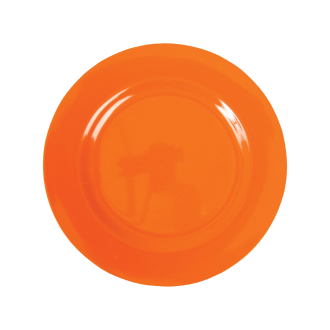 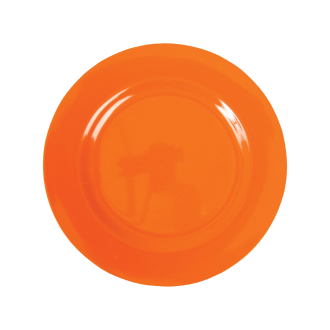 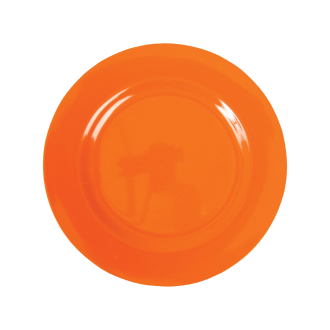 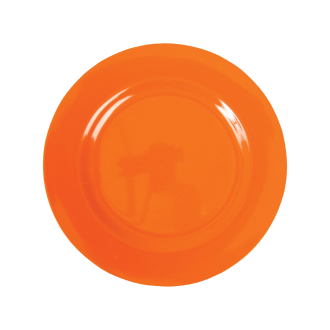 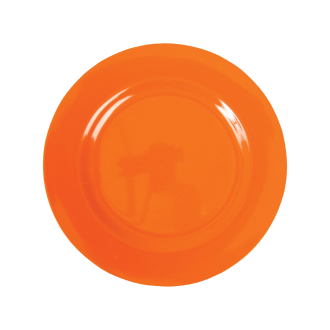 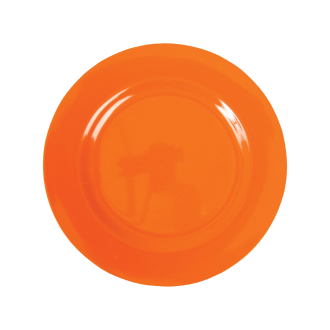 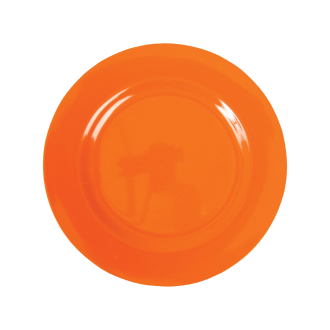 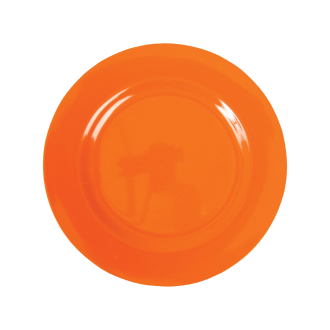 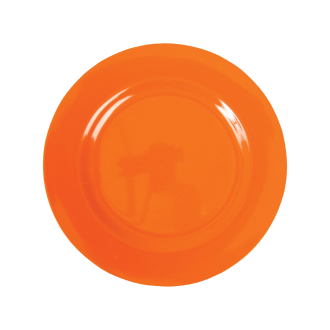 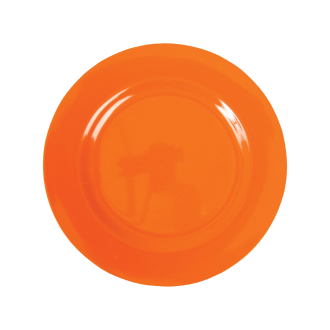 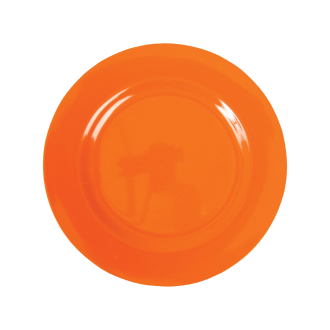 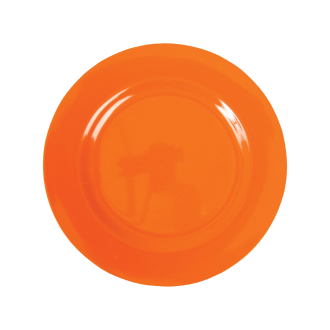 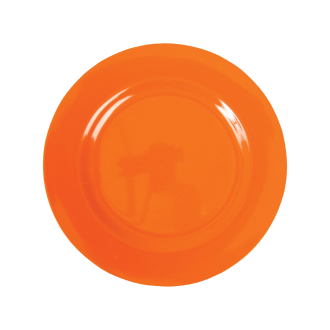 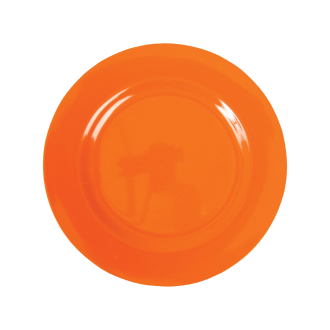 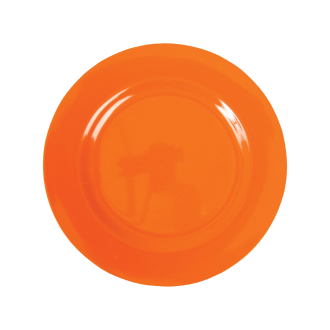 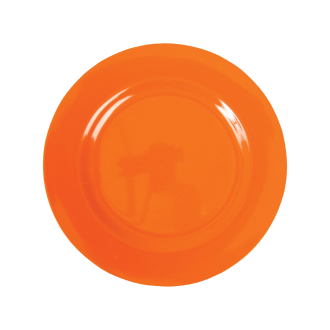 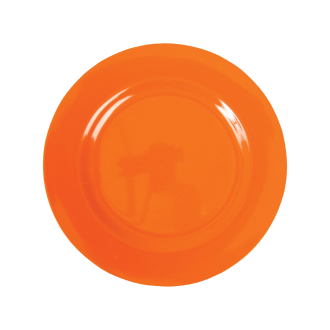 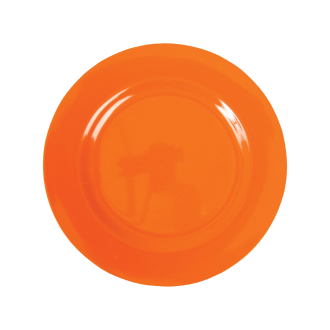 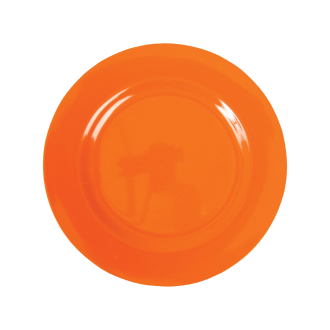 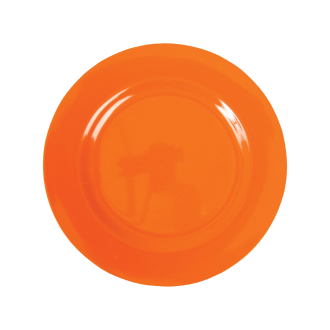 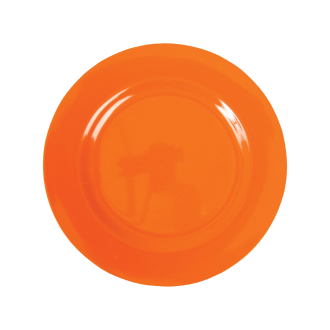 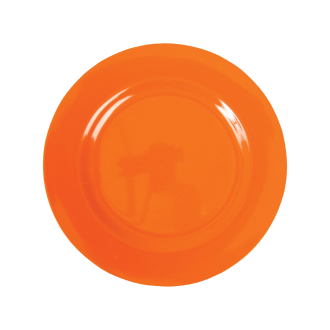 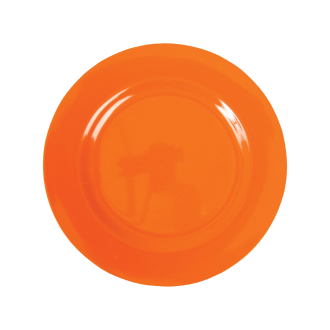 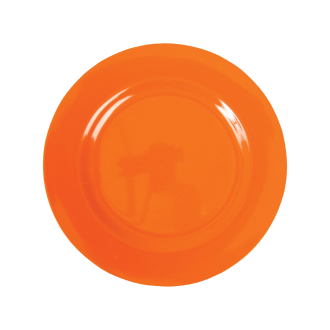 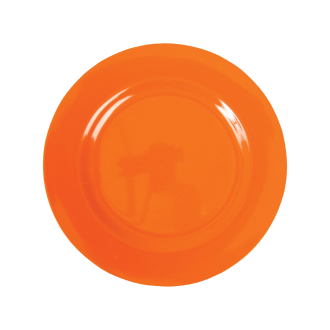 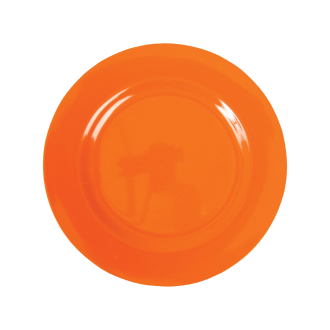 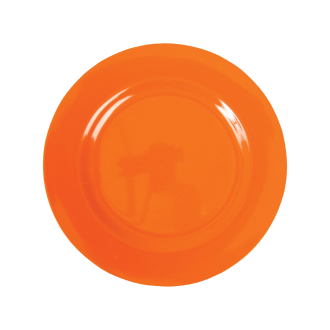 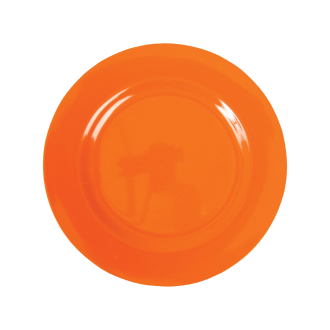 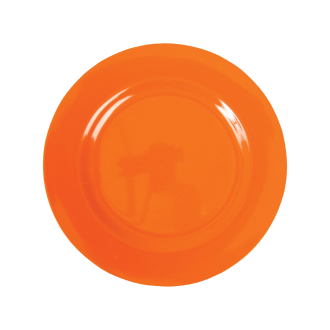 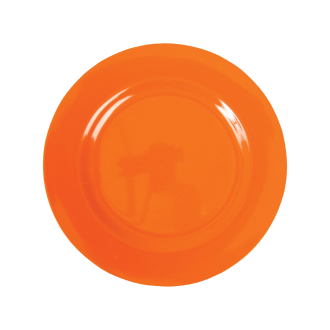 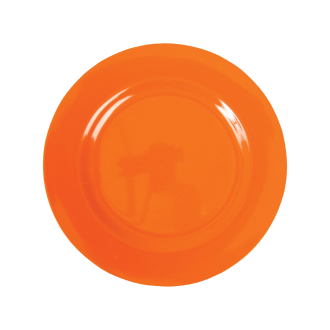 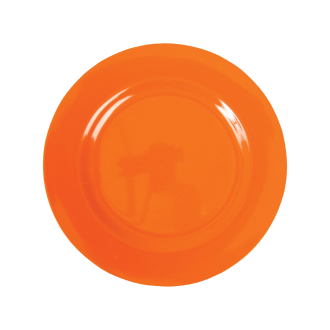 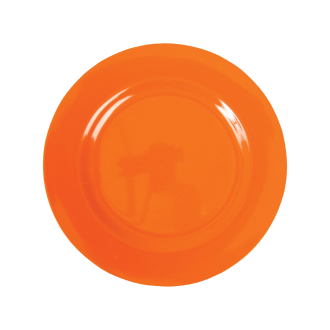 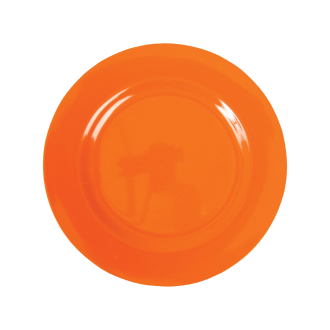 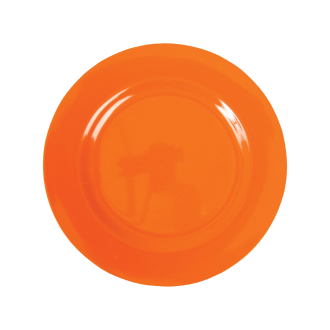 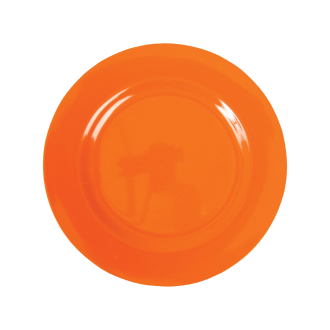 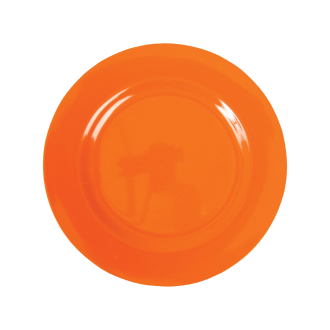 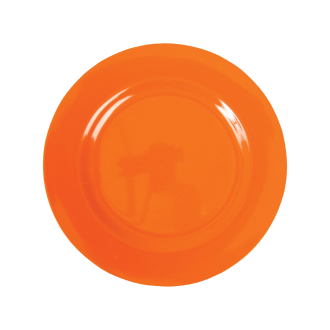 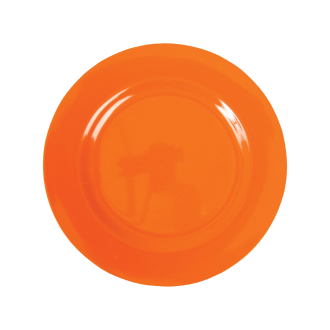 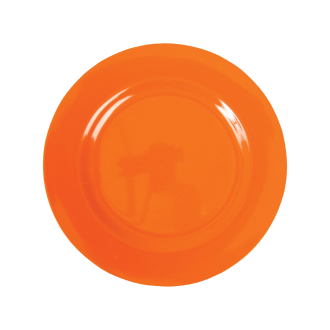 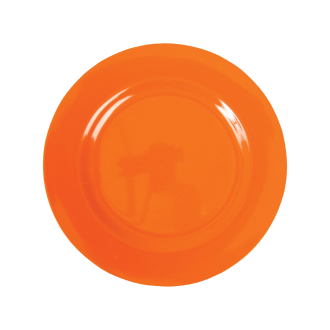 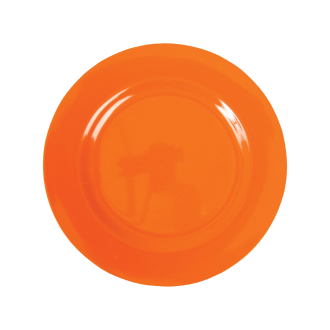 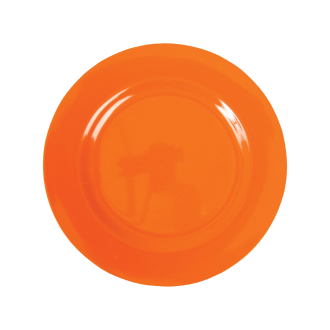 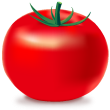 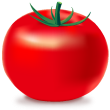 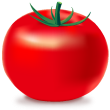 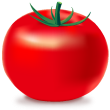 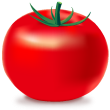 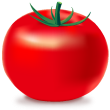 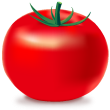 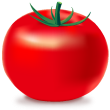 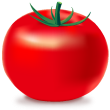 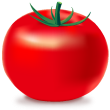 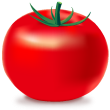 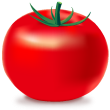 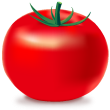 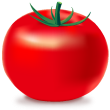 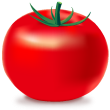 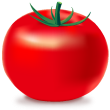 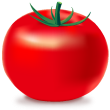 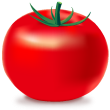 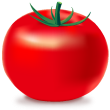 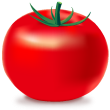 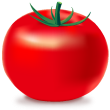 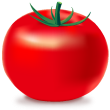 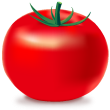 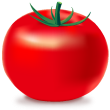 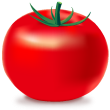 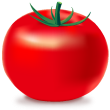 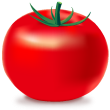 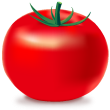 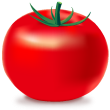 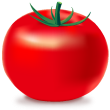 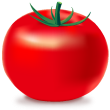 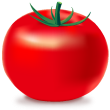 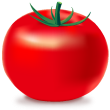 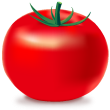 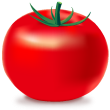 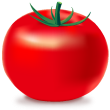 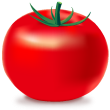 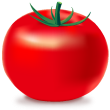 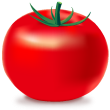 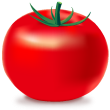 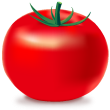 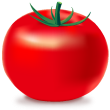 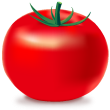 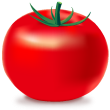 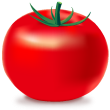 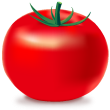 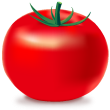 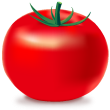 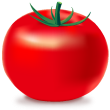 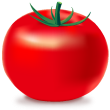 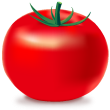 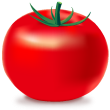 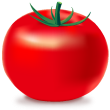 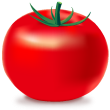 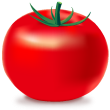 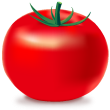 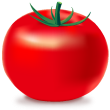 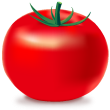 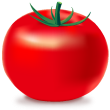 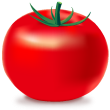 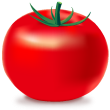 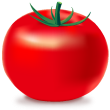 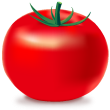 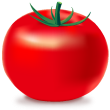 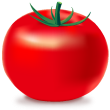 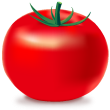 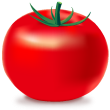 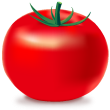 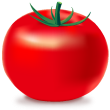 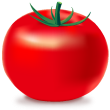 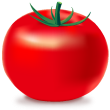 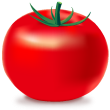 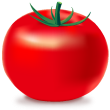 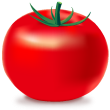 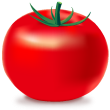 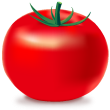 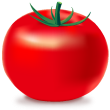 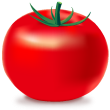 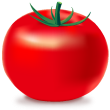 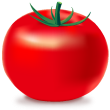 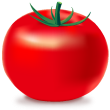 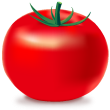 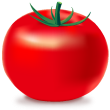 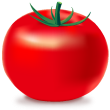 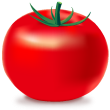 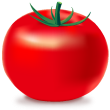 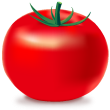 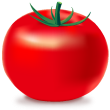 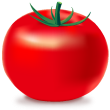 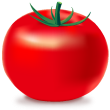 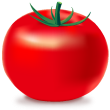 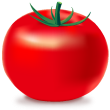 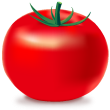 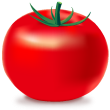 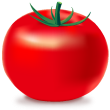 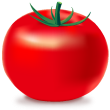 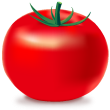 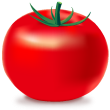 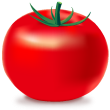 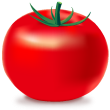 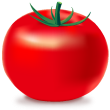 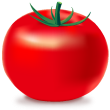 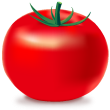 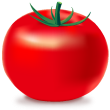 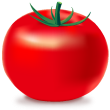 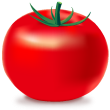 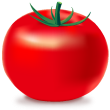 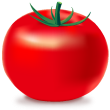 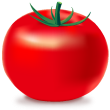 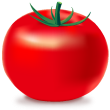 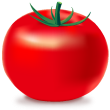 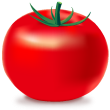 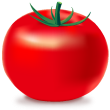 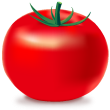 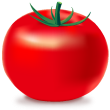 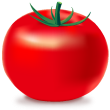 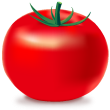 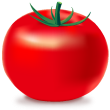 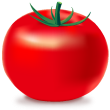 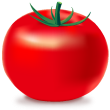 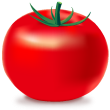 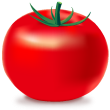 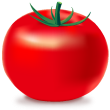 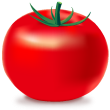 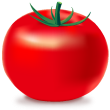 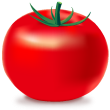 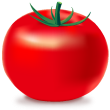 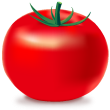 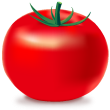 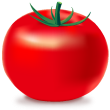 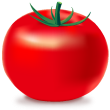 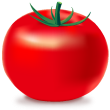 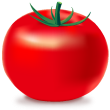 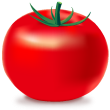 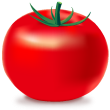 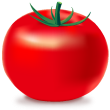 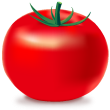 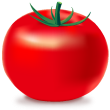 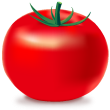 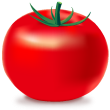 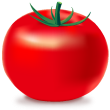 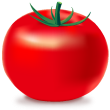 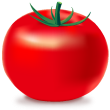 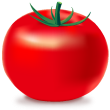 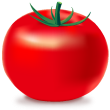 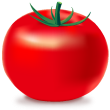 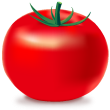 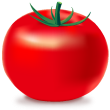 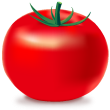 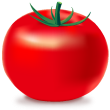 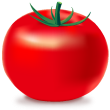 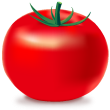 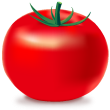 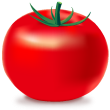 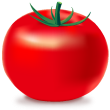 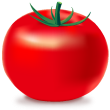 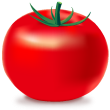 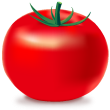 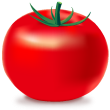 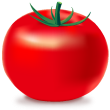 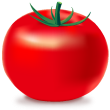 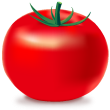 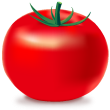 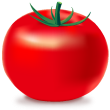 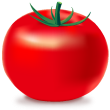 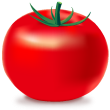 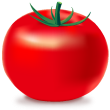 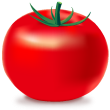 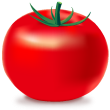 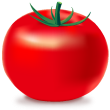 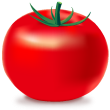 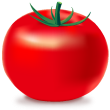 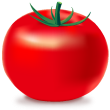 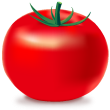 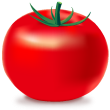 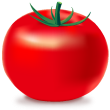 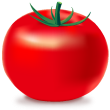 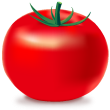 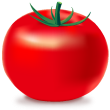 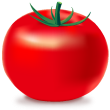 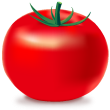 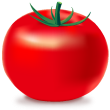 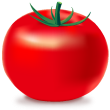 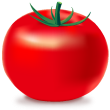 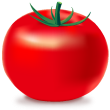 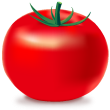 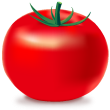 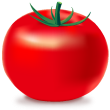 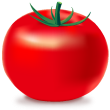 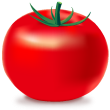 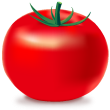 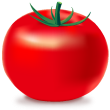 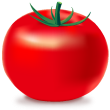 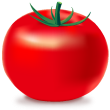 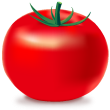 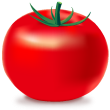 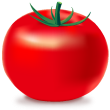 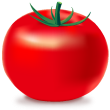 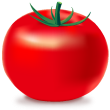 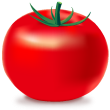 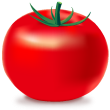 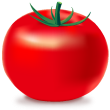 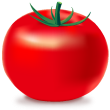 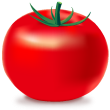 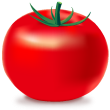 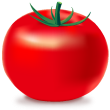 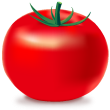 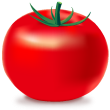 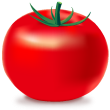 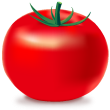 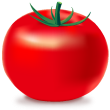 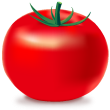 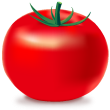 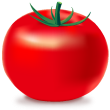 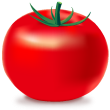 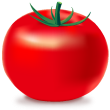 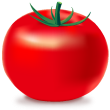 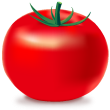 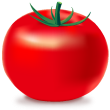 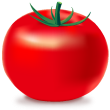 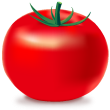 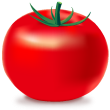 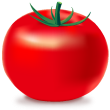 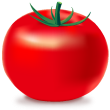 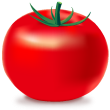 ৫ × ৫ =
২৫
৫ × ৬ =
৩০
৫ × ৭ =
৩৫
৫ × ৮ =
৪০
৫ × ৯ =
৪৫
৫০
৫০
৫ × ১০=
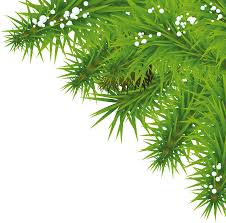 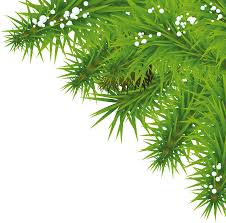 বস্তু নিরপেক্ষ পর্যায়ঃ
২০
৩৫
৪৫
৩০
৪০
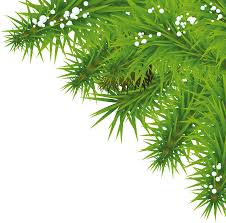 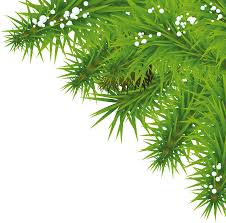 ৫ × ৮ =
৫ × ৬ =
৫ × ৯ =
৫ × ৭=
৫ × ৪ =
এসো ৫ এর গুণের নামতা মনে রাখার জন্য আবৃতি করি
৫ এর গুণের নামতা
৫ × ১ = ৫
৫ × ৬ = ৩০
৫ × ২ = ১০
৫ × ৭ = ৩৫
৫ × ৩ = ১৫
৫ × ৮ = ৪০
৫ × ৪ = ২০
৫ × ৯ = ৪৫
৫ × ৫ = ২৫
৫ × ১০ = ৫০
দলীয় কাজ
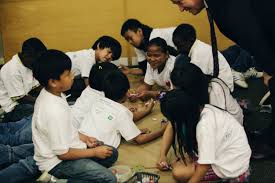 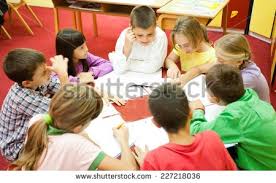 দলঃ দুই  
৪ টি থালার প্রতিটিতে ৫ টি করে লিচু আছে । মোট কতটি লিচু আছে?
দলঃ এক
৩টি থালার প্রতিটিতে ৫ টি করে আম আছে। একত্রে কতটি আম আছে?
একক কাজ
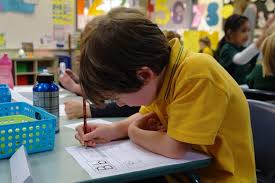 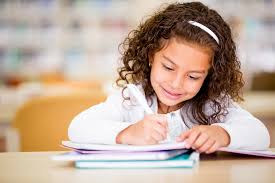 ১৫
২০
৫ × ৩ =
৫ × ৪ =
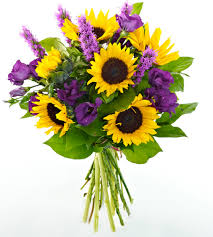 মূল্যায়নঃ
৫ × ৩ = ?
৫ × ৪ = ?
৫ × ৫ = ?
৫ × ৮ = ?
৫ × ৯ = ?
ধন্যবাদ